ŽITARICEučenci 6.aZagorje,22.12.2016
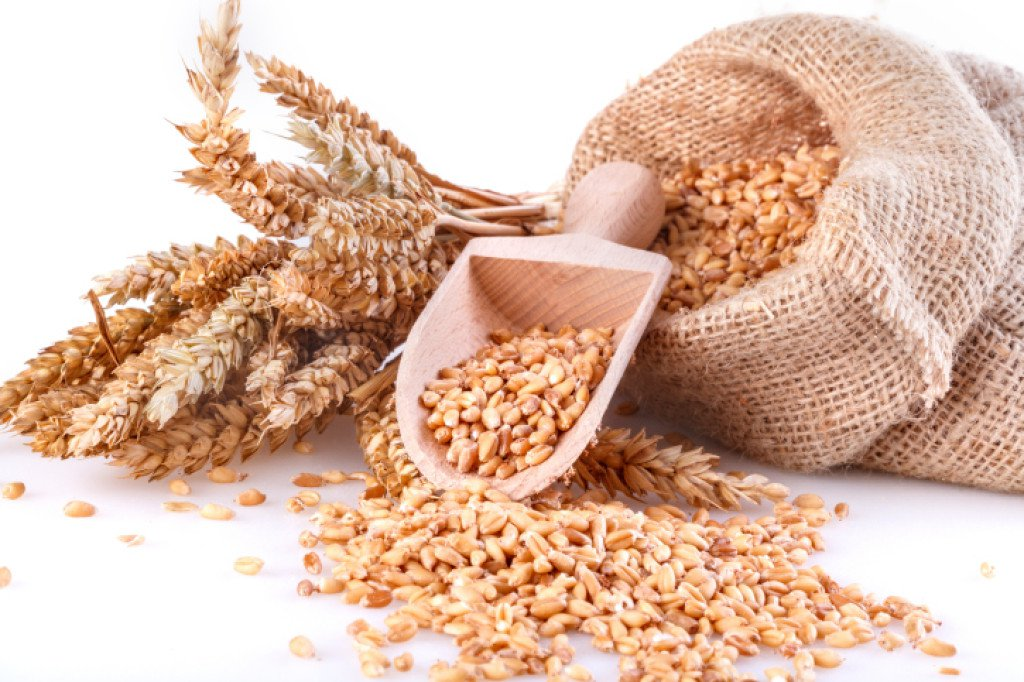 Pšenica ima zrno, korenine, bil, list in klas. Zrno je ploščato eliptične oblike. Ločimo jih na jajčasto, narobe jajčasto in eliptično različico. Za pšenico so značilne šopaste in načeloma ne globoke korenine odvisno pač od vrste in strukture tal. Bil je tanko stebelce z odebeljenimi ojačitvami-kolenci. List sestavljajo 4 glavni deli: listna nožica, dve ušesci, dva jezička in listna ploskev. Klas tvorijo enostavna socvetja imenovana klaski, ki jih nosi klasno vrteno. Od 2011 je največja pridelovalka Kitajska
PiraStara zvrst pšenice spada med prve gojene žitarice in mnogi arheologi ji pripisujejo uporabo, ki sega krepko v čas pred celo 10 tisoč leti.
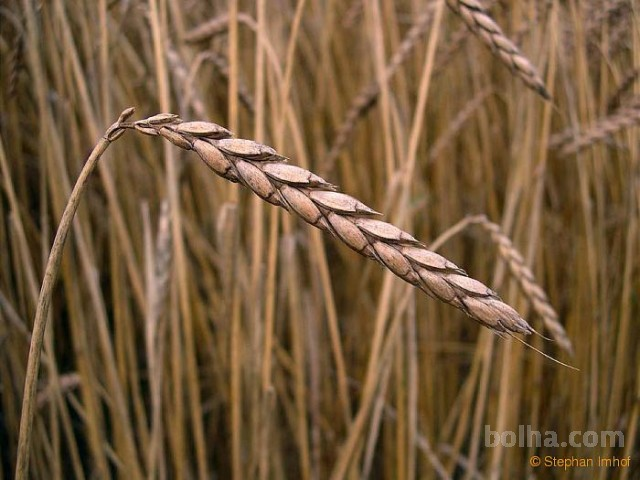 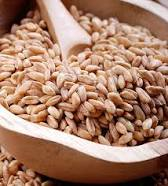 Zanimivo je, da je pira prastara zvrst pšenice, pri nas pa se o njeni uporabi vseeno ne ve veliko, vsaj ne dovolj. Glede na to, da jo prištevamo med prvotna žita in da ima veliko pozitivnih učinkov na telo, ni presenetljivo, da v gonji za zdravim življenjem zdaj končno iščemo tudi njeno pomoč.
Luščenje pire              Pira je prav posebno žito. V nasprotju s pšenico pire skozi stoletja niso selekcionirali in se je zato ohranila v svoji prvotni obliki.
Posebna je tudi zaradi luščine, ki zrno pire ščiti vse do predelave. Zrno je zato zaščiteno pred zunanjimi vplivi.
žetev pire
srp za žetev 


kombanj
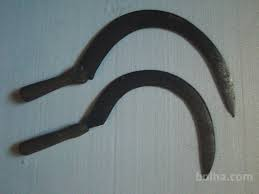 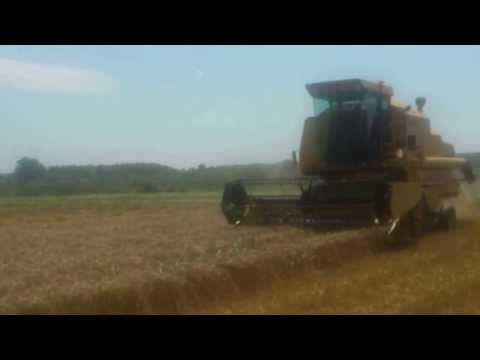 AJDA
Ajdo uvrščamo med žita, čeprav botanično ne spada med trave, kamor spada večina ostalih žit. Je sorodnica rabarbare, ki prav tako spada med dresnovke.
Ajda je tako poimenovana, ker so jo v 12. stoletju iz poganskih krajev in Kitajske v Evropo prinesli križarji.
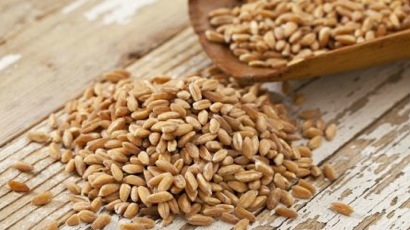 Ajda je globoko zarezana v zavest slovenskega naroda. V eni izmed verzij ljudske bajke o Kurentu in vesoljnem potopu, pred povodjem rešeni mož Kurentu obljubi zase in za svoje potomce, da bodo vedno ljubili in uživali dvoje posvečenih rastlin: ajdo in vinsko trto.
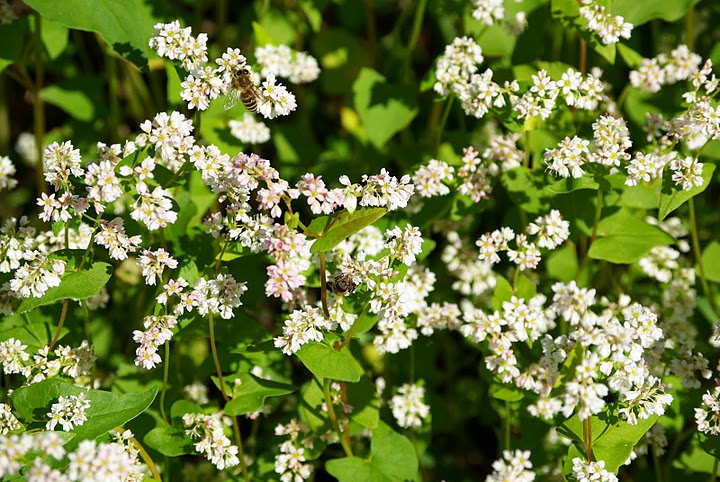 ajda
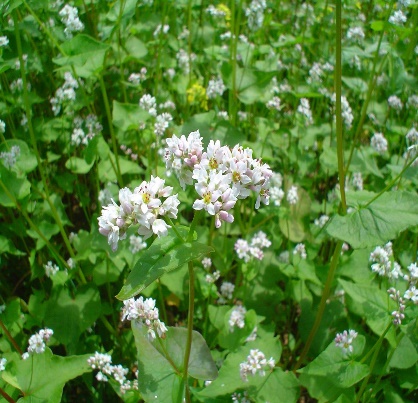 AJDA- daje moč
Ajda ima najbolj harmonično  sestavo beljakovin saj vsebuje večjo količino aminokisline lizina,  kot pšenica.
Ajdo lahko uživajo ljudje s celiakijo.
AJDOV MED
Zelo cenjen je tudi ajdov med,saj vsebuje veliko količino mineralov
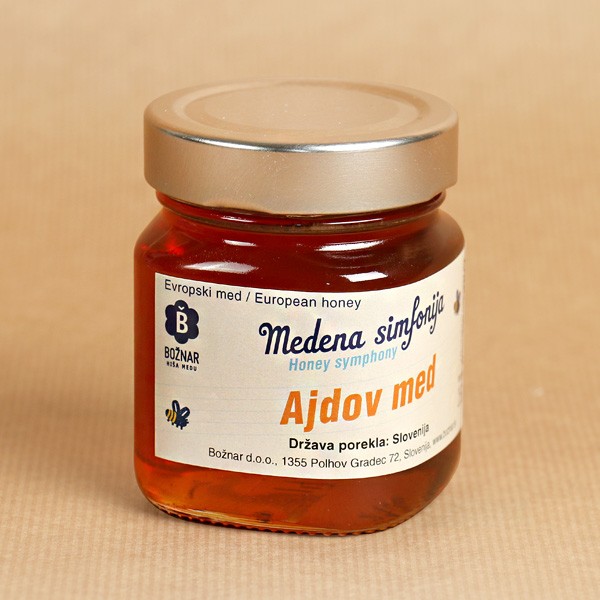 Sestava ajde
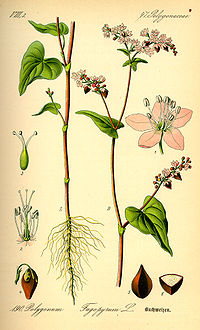 Prikaz hranilne vrednosti ajde
9,8 % beljakovin
1,7 %  maščob 
72,4 % ogljikovih hidratov
1,0 % dietnih vlaknin
1,7 % mineralnih snovi
KORUZA
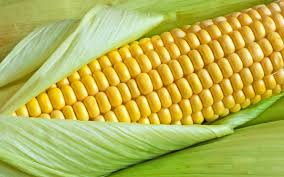 Koruza,ki izvira iz Amerike, je tako 
stara kultura,da njeni divji predniki sploh niso znani.
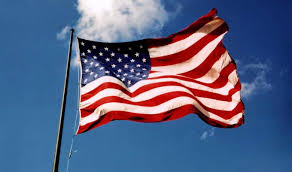 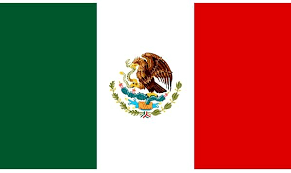 V Mehiki so odkrili fosilne ostanke zrnja, ki so stari od 4500 do 6000 let, v votlinah blizu glavnega mesta pa 4000 let stare storže.
Koruzo je prinesel s Kube v Evropo Kolumb verjetno že leta 1492, saj obstaja v Italiji iz leta 1494 dokument, ki jo opisuje.
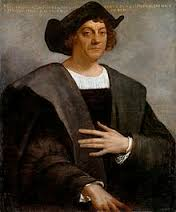 IZDELKI IZ KORUZE
To so: 
-koruzni kruh
-koruzna moka
-koruzni zdrob
-koruzne tortilije

Koruza lahko nadomesti tudi večino pšeničnih izdelkov..
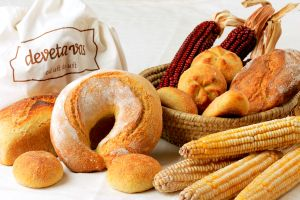 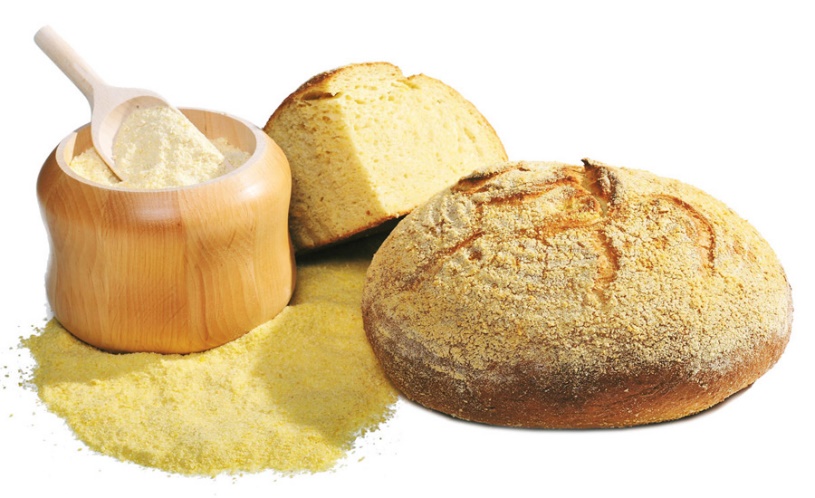 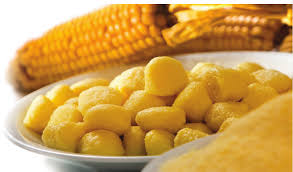 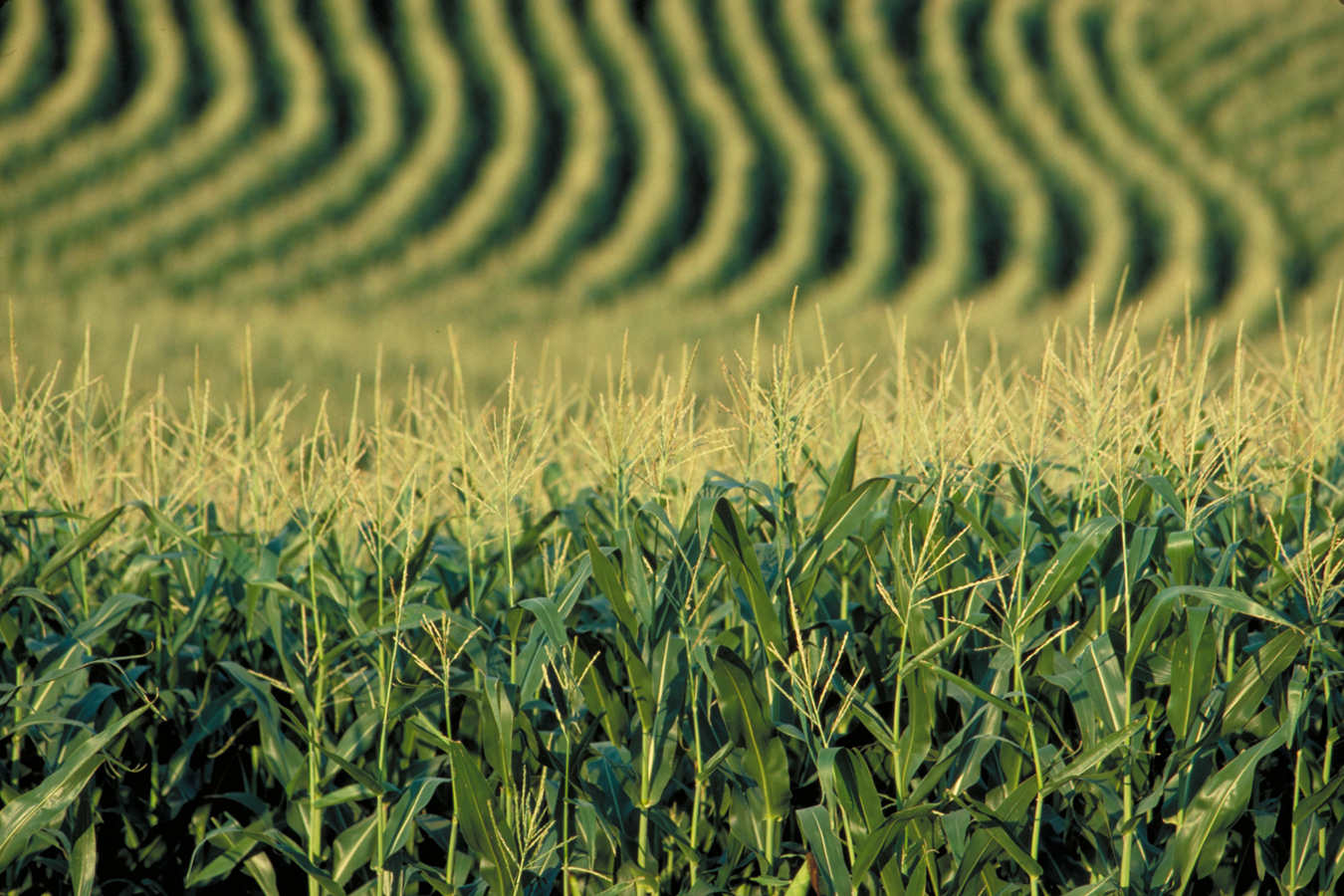 Slovenski nazivi zanjo so še debeljača, debelka, sirk, sirklja, turška pšenica, kukarca…
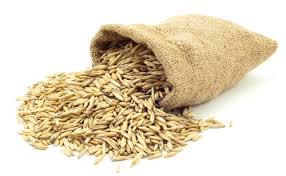 OVES - Avena sativa
-Izvira iz vzhodne in jugovzhodne Azije
V Evropi se je razširil z zahoda in juga, znan je tudi v Afriki.
V novi svet so ga prinesli šele osvajalci in so ga za krušno moko uporabljali predvsem severnoameriški Indijanci.
O njemu se je govorilo že v 4.st.pr.n.št. V Grčiji.
- Na Škotskem je bil hrana revnih, pri bogatih Angležih pa kot krma za konje.
- Je zelo priljubljen, saj ga meljejo v moko ter iz njega izdelujejo več vrst kosmičev in ovseno kašo.
- Že zelo dolgo je znan kot zdrava in lahko prebavljiva hrana. Dietna kuhinja ga priporoča v krepilnih dietah in pri obolenjih prebavil.
Maščobe
    7,0%
Beljakovine
    12,6%
Dietne vlaknine
        5,3%
Hranilne 
snovi
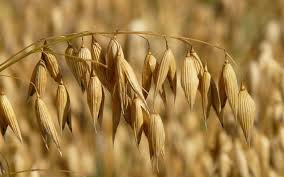 Mineralne snovi
         2,8%
Ogljikovi hidrati
     62,9%
RŽ
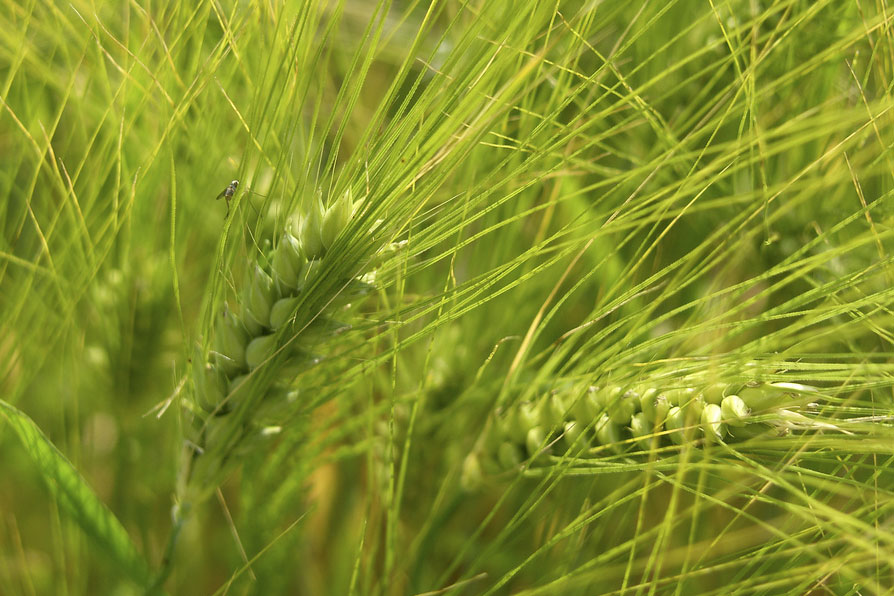 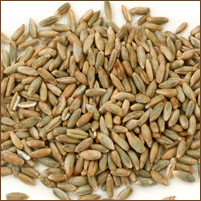 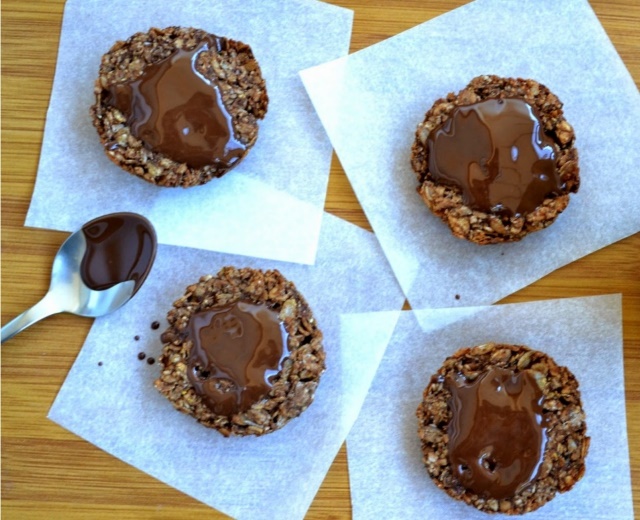 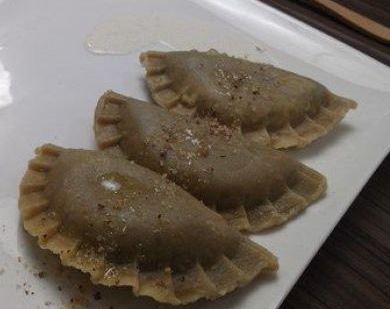 Rž je krušno žito iz družine trav, sorodno ječmenu in pšenici. V Sloveniji, kjer je drugo najpomembnejše krušno žito, najbolje uspeva na peščeni in ilovnati podlagi, odporna pa je proti suši in zmrzali. Rž se uporablja predvsem za človekovo prehrano, poleg prehrane se uporablja tudi za živalsko krmo in kot industrijsko rastlino. Praženo rženo seme je dober kavni nadomestek. Rž je izjemno lahko prebavljiva, zaradi manjše vsebnosti škroba pa je zelo primerna za ljudi s sladkorno boleznijo. Rž spada med temna žita. Iz nje spečemo ržen kruh, ki ima rahlo kiselkast okus.
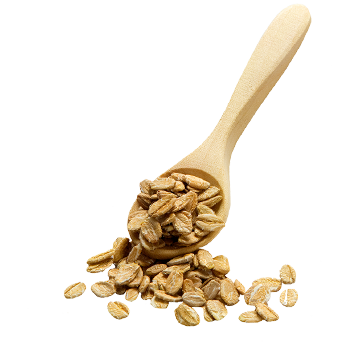